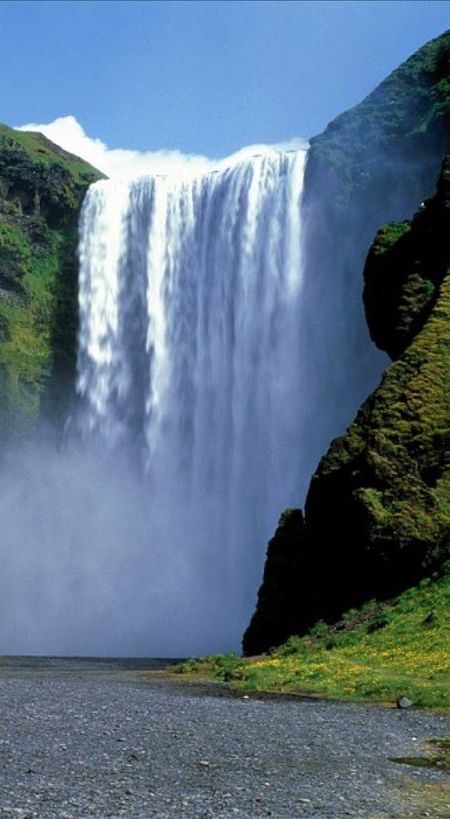 God’s Dividing Line
Richie Thetford									                    www.thetfordcountry.com
NoahGenesis 6
Sin reigned everywhere
Noah directed to build an ark



The dividing line was water
1 Peter 3:20-21
Raised to walk in newness of life
Colossians 1:13
By faith Noah, being divinely warned of things not yet seen, moved with godly fear, prepared an ark for the saving of his household, by which he condemned the world and became heir of the righteousness which is according to faith. (Hebrews 11:7)
IsraelExodus 14:10-13
Was in Egyptian bondage then left Egypt
Egyptians perished in the sea
1 Corinthians 10:1-2
Israel was saved that day



We are also saved today
Romans 6:16-18, 3-6
So the Lord saved Israel that day out of the hand of the Egyptians, and Israel saw the Egyptians dead on the seashore. (Exodus 14:30)
Naaman2 Kings 5
Had leprosy
Commanded to dip seven times to be cleansed




We arise from the water, a new creature
2 Corinthians 5:17; Colossians 3:9-10
So he went down and dipped seven times in the Jordan, according to the saying of the man of God; and his flesh was restored like the flesh of a little child, and he was clean.
2 Kings 5:14
The Blind Man John 9:1-12
Washed his eyes in the pool of Siloam
Now he can see!
We were once groping in darkness
Ephesians 5:8-11
For you were once darkness, but now you are light in the Lord. Walk as children of light (for the fruit of the Spirit is in all goodness, righteousness, and truth), finding out what is acceptable to the Lord. And have no fellowship with the unfruitful works of darkness, but rather expose them.
Every Sinner
All need to cross over the dividing line
Waters of baptism serve as a dividing line
To be saved we must:
Hear, Believe, Repent, Confess, Be Baptized
Mark 16:16
Romans 6:3
Galatians 3:27
Acts 2:38
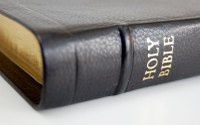 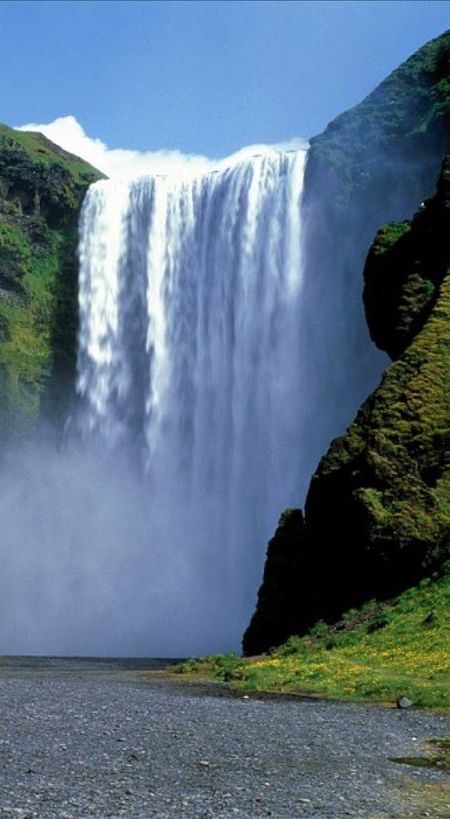 Before and 		After Baptism
Devil’s Children
Born Again
…."Most assuredly, I say to you, unless one is born again, he cannot see the kingdom of God.“ Nicodemus said to Him, "How can a man be born when he is old? Can he enter a second time into his mother's womb and be born?” Jesus answered, "Most assuredly, I say to you, unless one is born of water and the Spirit, he cannot enter the kingdom of God.
John 3:3-5
You are of your father the devil, and the desires of your father you want to do. He was a murderer from the beginning, and does not stand in the truth, because there is no truth in him. When he speaks a lie, he speaks from his own resources, for he is a liar and the father of it.
John 8:44
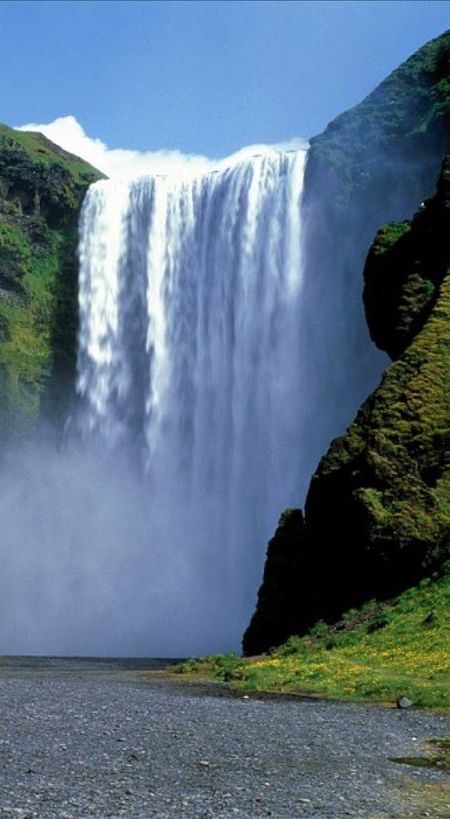 Before and 		After Baptism
New Creatures
Sinful Life
Therefore, if anyone is in Christ,he is a new creation; old thingshave passed away; behold,all things have become new.
2 Corinthians 5:17
We know that we are of God, and the whole world lies under the sway of the wicked one.
1 John 5:19
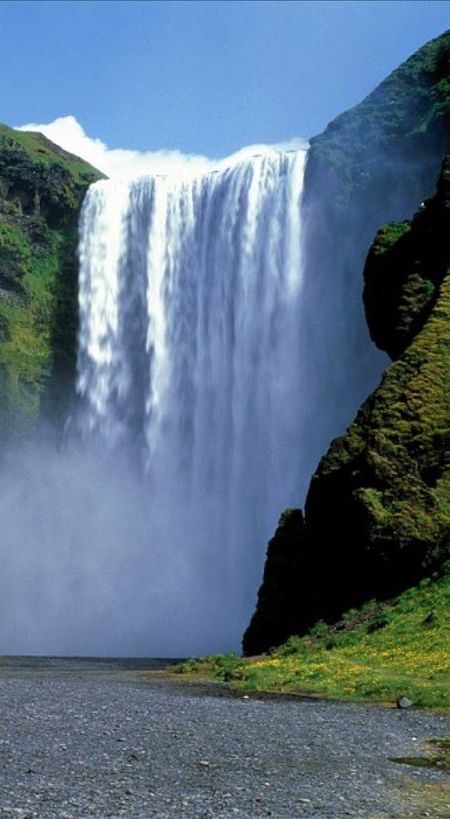 Before and 		After Baptism
Sinful Life
New Creatures
Or do you not know that as many of us as were baptized into Christ Jesus were baptized into His death? Therefore we were buried with Him through baptism into death, that just as Christ was raised from the dead by the glory of the Father, even so we also should walk in newness of life.
Romans 6:3-4
We know that we are of God, and the whole world lies under the sway of the wicked one.
1 John 5:19
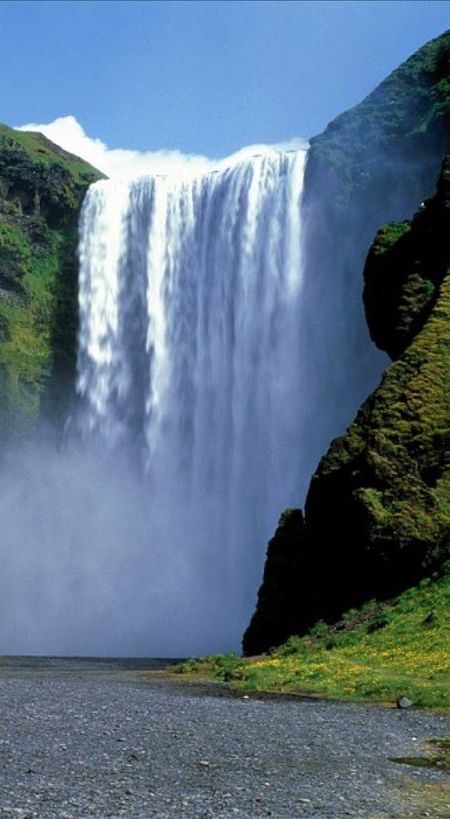 Before and 		After Baptism
Condemned in Sin
Remission of Sins
Then Peter said to them, "Repent, and let every one of you be baptized in the name of Jesus Christ for the remission of sins; and you shall receive the gift of the Holy Spirit.
Acts 2:38
For God did not send His Son into the world to condemn the world, but that the world through Him might be saved. "He who believes in Him is not condemned; but he who does not believe is condemned already, because he has not believed in the name of the only begotten Son of God.John 3:17-18
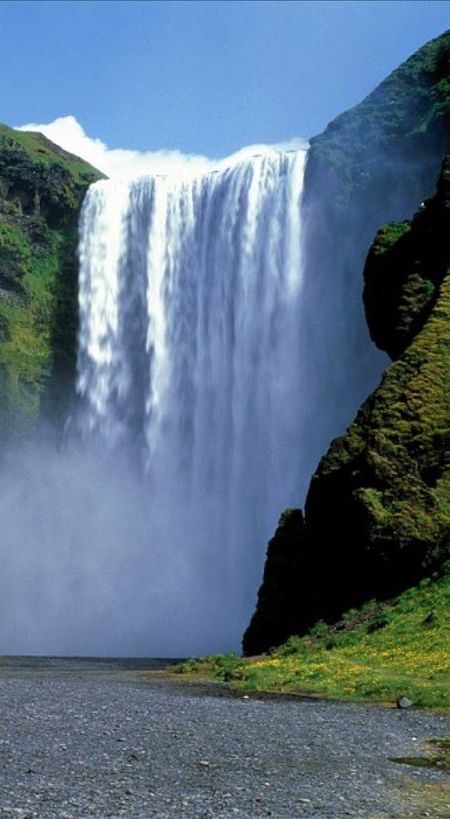 Before and 		After Baptism
Condemned in Sin
Remission of Sins
In whom we have redemption through His blood, the forgiveness of sins.
Colossians 1:14

For as many of you as were baptized into Christ have put on Christ. 
Galatians 3:27
He who believes in the Son has everlasting life; and he who does not believe the Son shall not see life, but the wrath of God abides on him.
John 3:36
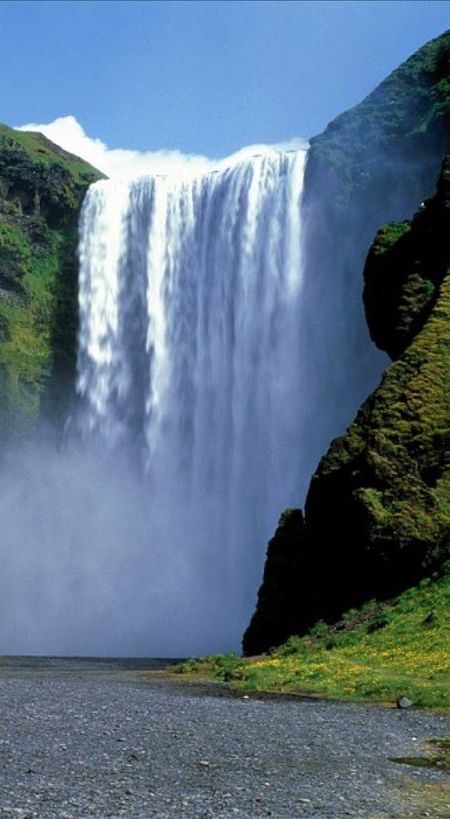 Before and 		After Baptism
Defiled by Sin
Sins Washed Away
And now why are you waiting? Arise and be baptized, and wash away your sins, calling on the name of the Lord.
Acts 22:16

And I said to him,  "Sir, you know." So he said to me, "These are the ones who come out of the great tribulation, and washed their robes and made them white in the blood of the Lamb.
Revelation 7:14
To the pure all things are pure, but to those who are defiled and unbelieving nothing is pure; but even their mind and conscience are defiled.
Titus 1:15
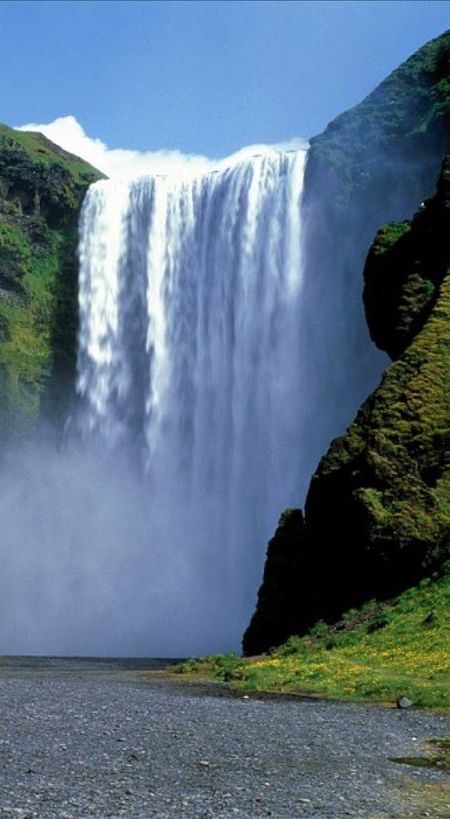 Before and 		After Baptism
Defiled by Sin
Sins Washed Away
and from Jesus Christ, thefaithful witness, the firstbornfrom the dead, and the ruler over the kings of the earth. To Him who loved us and washed us from our sins in His own blood.
Revelation 1:5
To the pure all things are pure, but to those who are defiled and unbelieving nothing is pure; but even their mind and conscience are defiled.
Titus 1:15
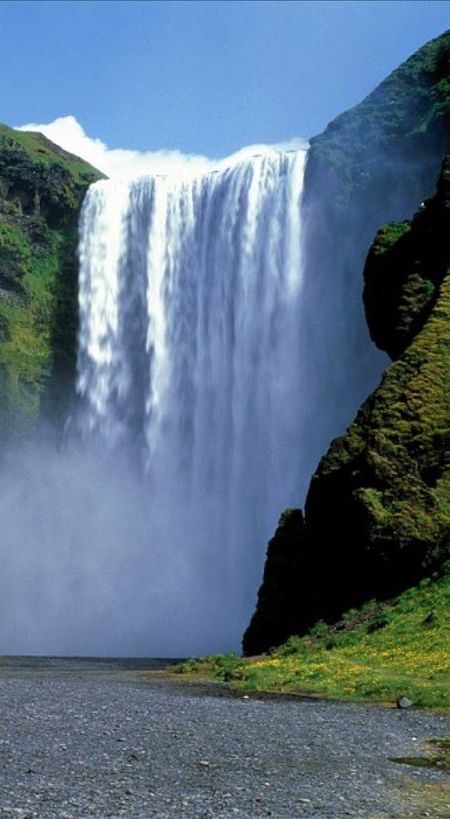 Before and 		After Baptism
All Have Sinned
God Saved Us
not by works of righteousness which we have done, but according to His mercy Hesaved us, through the washingof regeneration and renewingof the Holy Spirit.
Titus 3:5
for all have sinned and fall short of the glory of God.
Romans 3:23
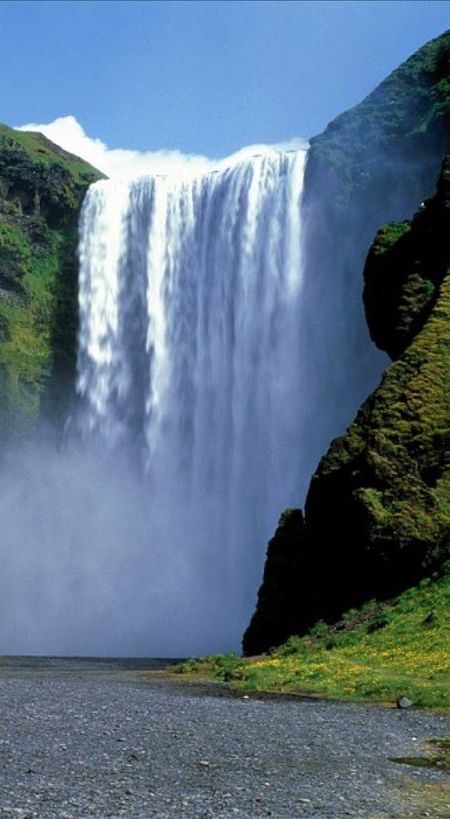 Before and 		After Baptism
All Have Sinned
God Saved Us
But your iniquities have separated you from your God; And your sins have hiddenHis face from you,So that He will not hear.
Isaiah 59:2

If we say that we have no sin,we deceive ourselves, andthe truth is not in us.
1 John 1:8
And now why are you waiting? Arise and be baptized, and wash away your sins, calling on the name of the Lord.
Acts 22:16
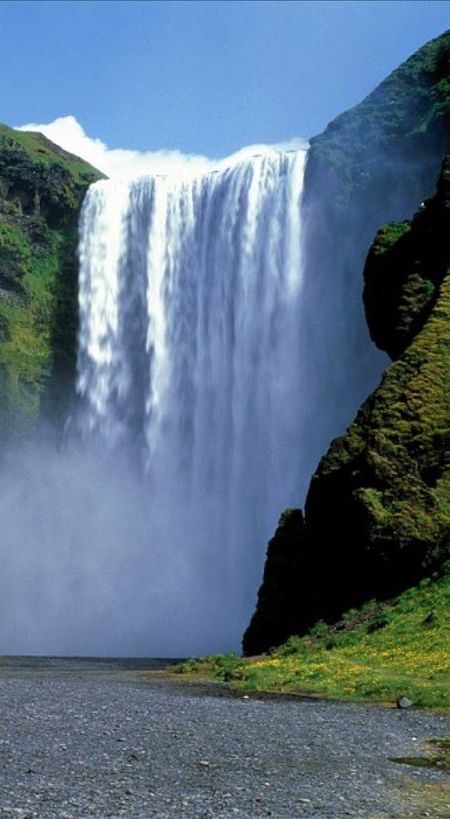 Before and 		After Baptism
Shed Blood for All
Sanctified (Set Apart)
Husbands, love your wives,just as Christ also loved the church and gave Himself for her, that He might sanctify and cleanse her withthe washing of water by the word. 
Ephesians 5:25-26
And He Himself is the propitiation for our sins, and not for ours only but also for the whole world.
1 John 2:2
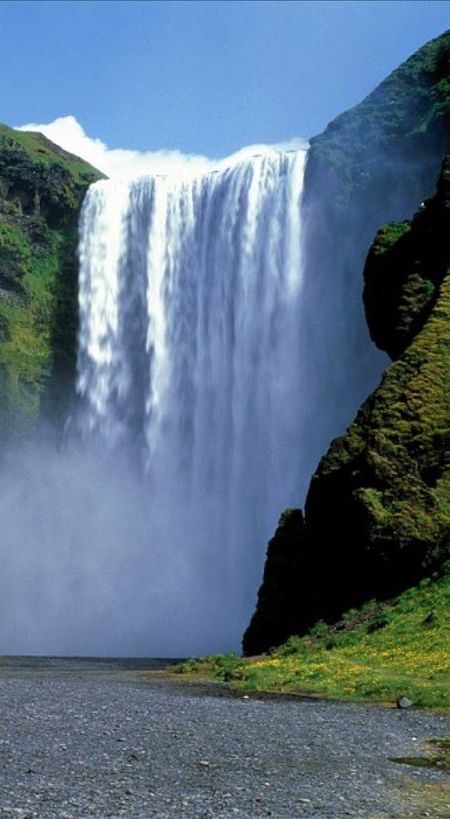 Before and 		After Baptism
Shed Blood for All
Sanctified (Set Apart)
And such were some of you. But you were washed, but you were sanctified, but you were justified in the name of the Lord Jesus and by theSpirit of our God. 
1 Corinthians 6:11
And He Himself is the propitiation for our sins,and not for ours only but also for the whole world.
1 John 2:2
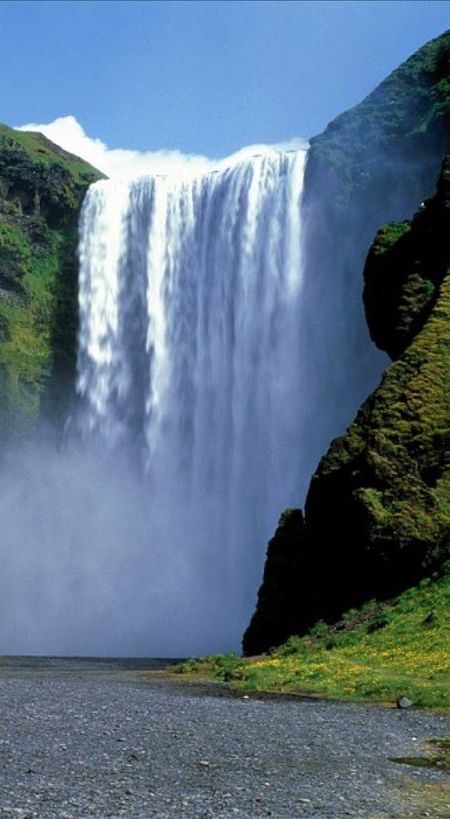 Before and 		After Baptism
In the World
In the Church
For by one Spirit we were all baptized into one body — whether Jews or Greeks, whether slaves or free — and have all been made to drink into one Spirit.
1 Corinthians 12:13

praising God and having favor with all the people. And the Lord added to the church daily those who were being saved.
Acts 2:47
For God did not send His Son into the world to condemn the world, but that the world through Him might be saved.
John 3:17
Conclusion
People may say baptism does not save
God’s Word tells us that water is the dividing line between being lost or saved
The CHOICE is ours – Live for God!
Come to Me, all you who labor and are heavy laden, and I will give you rest. Take My yoke upon you and learn from Me, for I am gentle and lowly in heart, and you will find rest for your souls. For My yoke is easy and My burden is light. Matthew 11:28-30